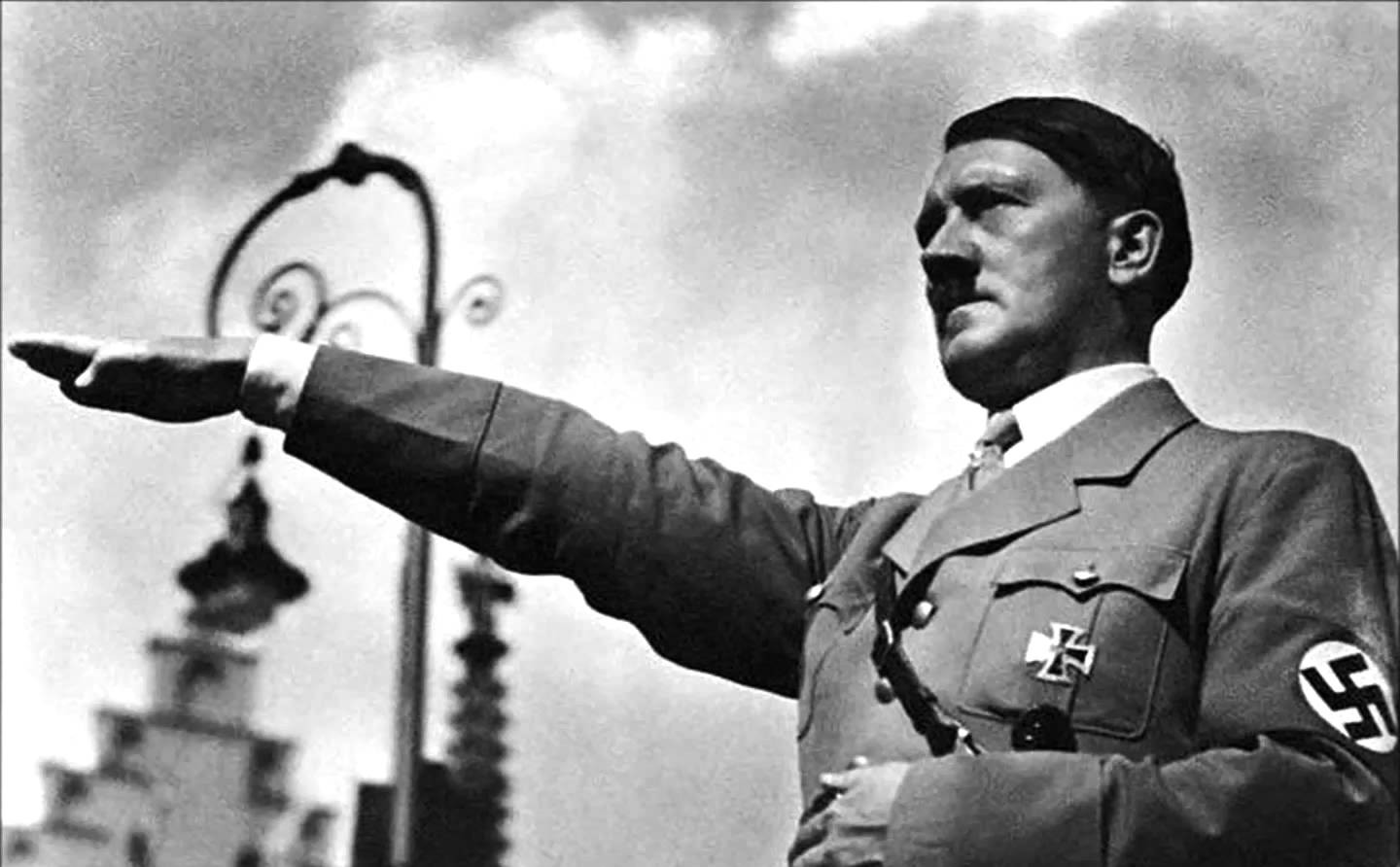 La Germania nazista
LA GERMANIA NAZISTA
LA NASCITA DEL NAZISMO
La Repubblica di Weimar nata nel 1919 all’indomani della sconfitta nella Prima guerra mondiale è governata dal Partito socialdemocratico.
Ma le dure condizioni imposte alla Germania dal Trattato di Versailles alimentano il risentimento e il nazionalismo dei partiti di destra.
LA GERMANIA NAZISTA / LA NASCITA DEL NAZISMO
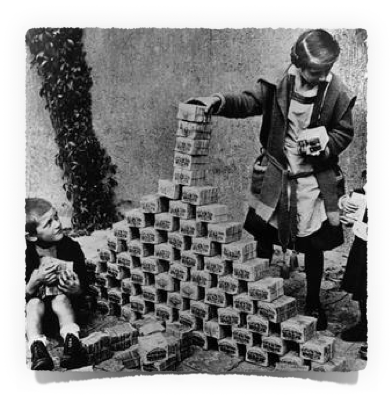 La perdita delle ricche regioni della Ruhr e della Saar determina la mancanza di carbone e di conseguenza la chiusura delle fabbriche, una forte disoccupazione e una fortissima inflazione.
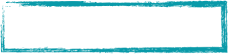 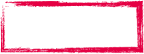 Biennio rosso
1920-1921
LA GERMANIA NAZISTA / LA NASCITA DEL NAZISMO
Gli operai contestano il governo, e la Germania vive il suo Biennio rosso (1920-1921) che spaventa i ceti medi.
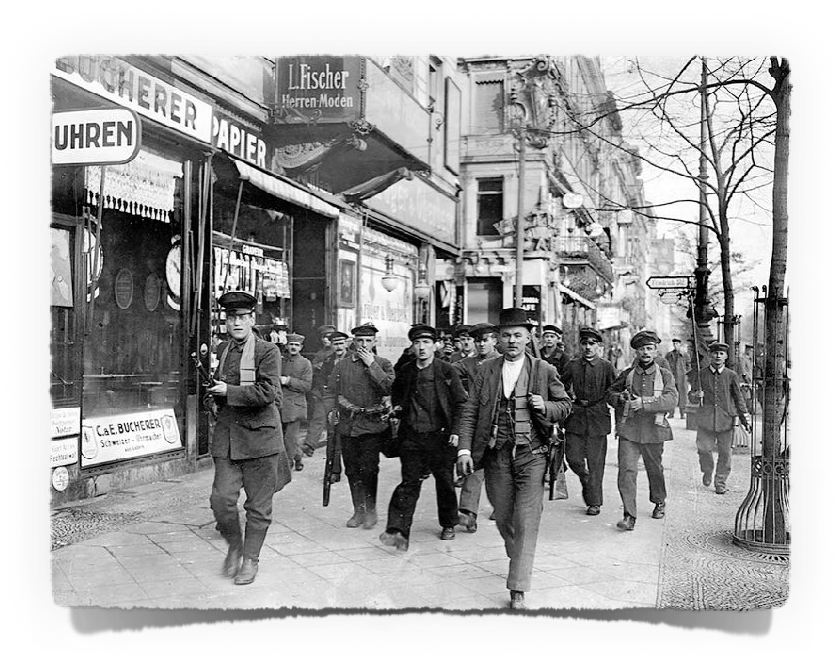 Le proteste vengono represse con l’aiuto di corpi paramilitari di estrema destra, che approfittano della situazione per accrescere la propria popolarità.
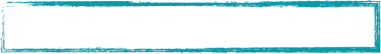 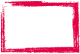 fondazione del Partito nazista
1920
LA GERMANIA NAZISTA / LA NASCITA DEL NAZISMO
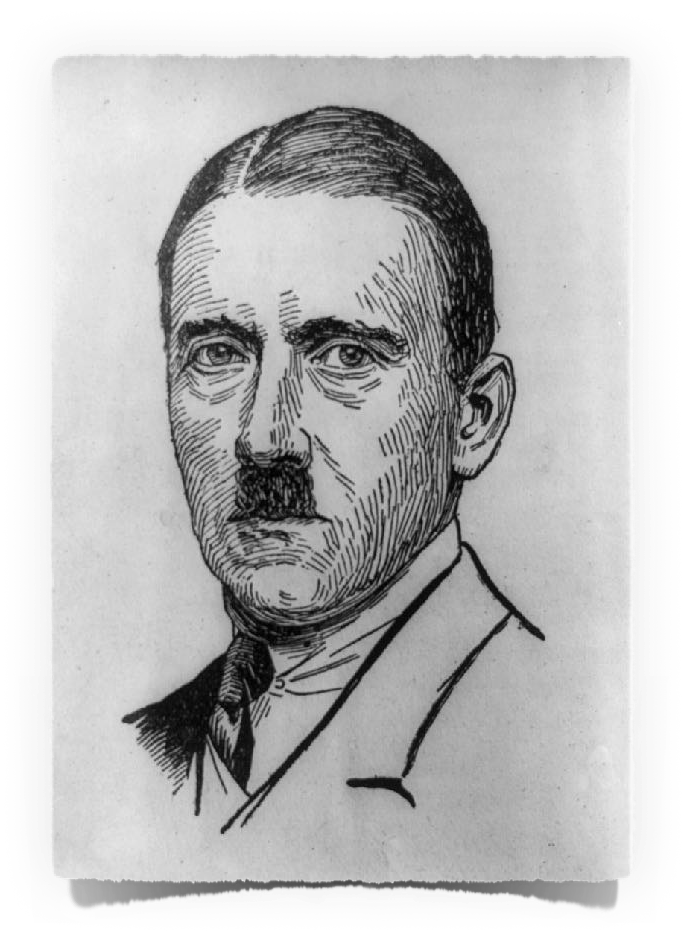 Riunendo le “camicie brune” delle SA e vari ex combattenti delusi Adolf Hitler fonda il Partito nazionalsocialista (o nazista).
Nel 1923 Hitler organizza un colpo di Stato a Monaco (imitando la Marcia su Roma) ma viene arrestato.
LA GERMANIA NAZISTA / LA NASCITA DEL NAZISMO
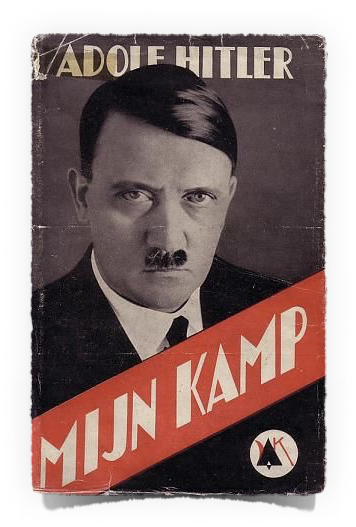 In prigione Hitler scrive il Mein Kampf, un libro in cui sostiene le sue idee razziste di superiorità della razza ariana, ipotizza un complotto internazionale di ebrei comunisti e capitalisti americani, teorizza lo “spazio vitale” necessario per la Germania e i progetti di conquista e sottomissione per ottenerlo.
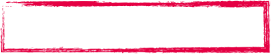 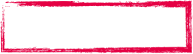 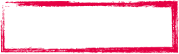 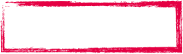 antiparlamentarismo
culto del capo
cameratismo
nazionalismo
LA GERMANIA NAZISTA / LA NASCITA DEL NAZISMO
Oltre al razzismo, il programma di Hitler contiene molti punti spaventosi:
esaltazione della guerra;
disprezzo per la società di massa;
disprezzo per il sistema parlamentare;
costruzione di un nuovo ordine basato su una rivoluzione di destra.
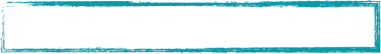 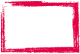 crollo di Wall Street
1929
LA GERMANIA NAZISTA
GLI EFFETTI DELLA CRISI DEL 1929
Nel 1929 “i folli anni Venti” americani vengono interrotti da una grave crisi di sovrapproduzione che fa crollare la Borsa di Wall Street e tutta la finanza. Inizia così la Grande depressione, da cui gli Stati Uniti iniziano a riprendersi solo nel 1933 con l’elezione di Roosevelt, mentre la crisi economica si estende a tutto il mondo capitalista.
LA GERMANIA NAZISTA / GLI EFFETTI DELLA CRISI DEL 1929
La catastrofe americana si ripercuote anche nei paesi europei creando varie turbolenze politiche, ma è in Germania che ha delle ripercussioni particolarmente pesanti:
crollo della produzione industriale;
disoccupazione che coinvolge milioni di persone;
ritorno dell’inflazione;
povertà, paura e divisioni sociali.
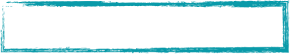 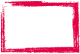 Hitler cancelliere
1933
LA GERMANIA NAZISTA / GLI EFFETTI DELLA CRISI DEL 1929
Se prima del 1929 il Partito nazista era una forza quasi irrilevante, con percentuali molto basse, dopo la crisi cresce vertiginosamente.
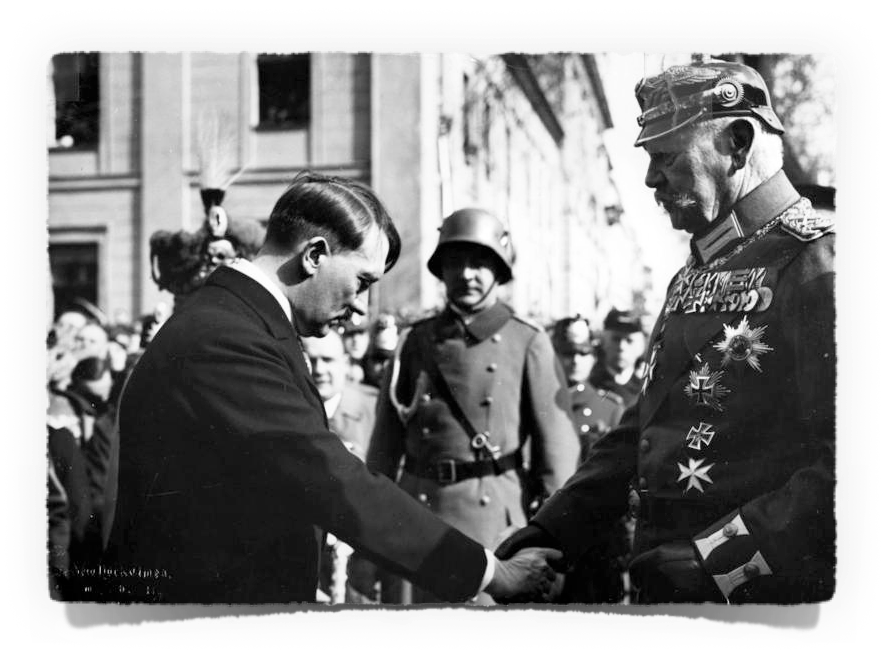 Nel 1933 il Presidente della Repubblica Hindenburg nomina Hitler cancelliere (presidente del Consiglio).
LA GERMANIA NAZISTA
IL REGIME NAZISTA
In pochi mesi da cancelliere Hitler diventa dittatore, alternando vie istituzionali e violenza.
L’incendio del Reichstag (il Parlamento tedesco) nel 1933, probabilmente appiccato dai nazisti ma attribuito ai comunisti, è subito un pretesto per sospendere le libertà.
LA GERMANIA NAZISTA / IL REGIME NAZISTA
I provvedimenti che creano uno Stato totalitario sono molti:
istituzione del partito unico;
cancellazione del Parlamento;
istituzione della polizia militare delle SS e della polizia segreta della Gestapo;
abolizione della libertà di stampa;
reclusione degli oppositori nei Lager.
LA GERMANIA NAZISTA / IL REGIME NAZISTA
Durante la "notte dei lunghi coltelli" (giugno 1934) Hitler elimina i gerarchi nazisti che si oppongono al suo predominio; dopo la morte del presidente della Repubblica Hindenburg (agosto 1934), assume anche la carica di capo dello Stato, ossia Führer. Nasce così il Terzo Reich tedesco.
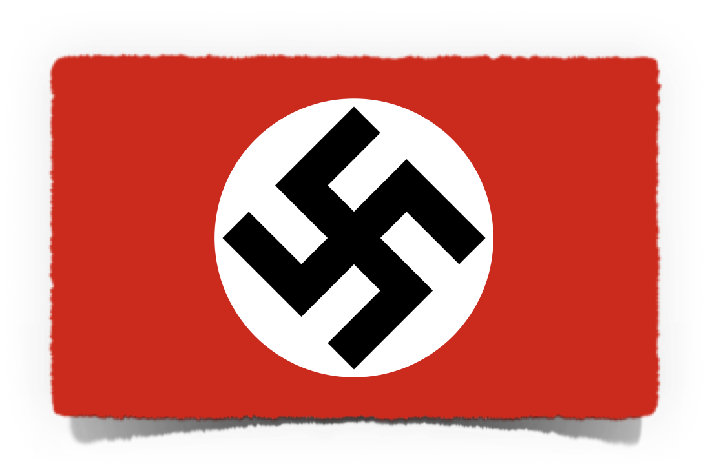 LA GERMANIA NAZISTA / IL REGIME NAZISTA
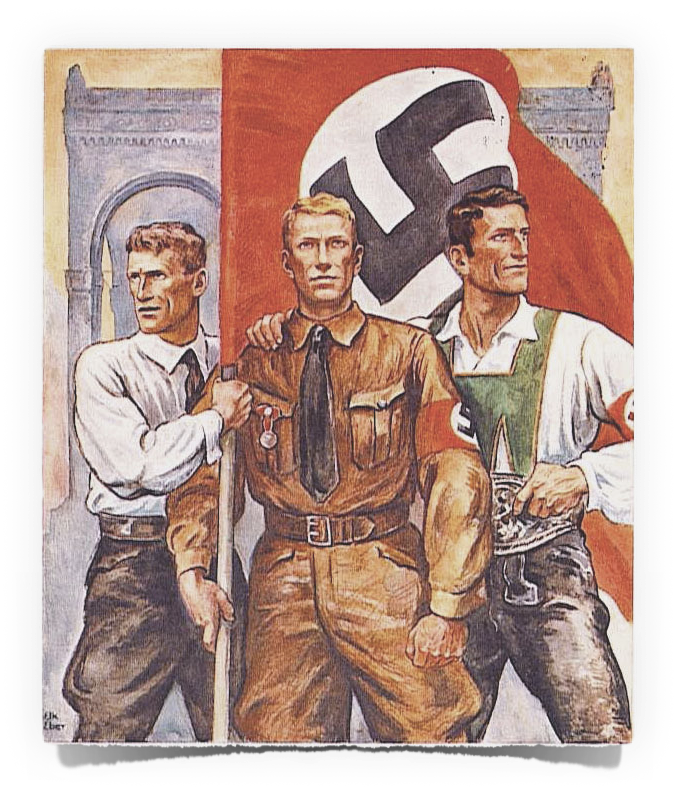 Hitler riesce a ottenere dagli Alleati la sospensione del pagamento dei danni di guerra e questo gli permette di stimolare la ripresa economica, guadagnandosi così l’appoggio di imprenditori e operai.
LA GERMANIA NAZISTA / IL REGIME NAZISTA
La struttura totalitaria dello stato si unisce all’ideologia della superiorità della razza ariana e all’antisemitismo, inizialmente tollerato dalla maggior parte della popolazione.
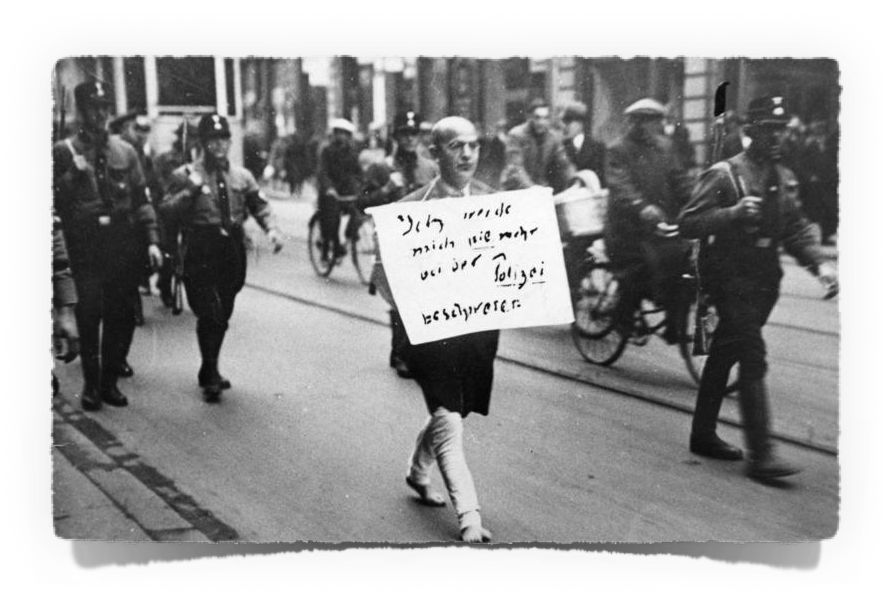 Le prime leggi razziali risalgono al 1933 e impediscono agli ebrei di ricoprire incarichi pubblici e di esercitare alcune professioni.
LA GERMANIA NAZISTA / IL REGIME NAZISTA
Nel 1935 le Leggi di Norimberga tolgono la cittadinanza tedesca agli ebrei, nonché i diritti politici e civili.
Nel 1938 la “notte dei cristalli” dà inizio alla persecuzione degli ebrei, che vengono deportati e uccisi nei campi di concentramento insieme a comunisti, socialisti, zingari eomosessuali, nella generale indifferenza del mondo.
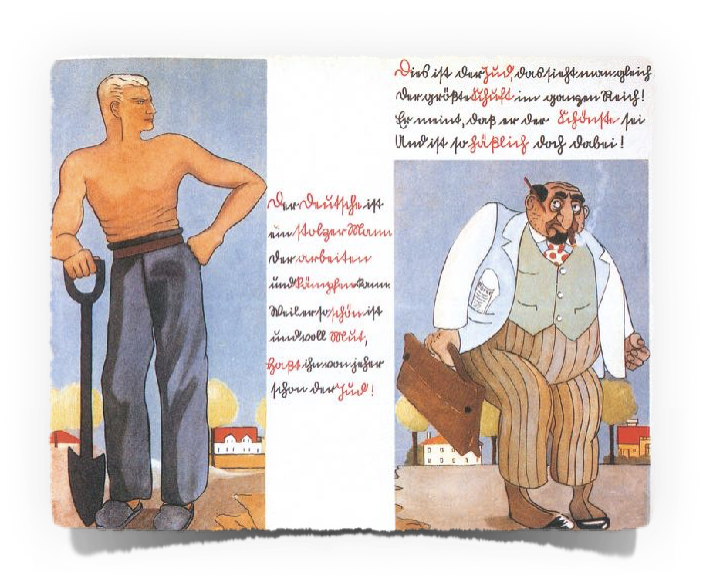 LA GERMANIA NAZISTA
VERSO LA SECONDA GUERRA MONDIALE
Il Terzo Reich, grazie al massiccio riarmo della nazione e basandosi sulla teoria hitleriana dello “spazio vitale”, associa al terrore della repressione interna una politica estera aggressiva. 
Ottenuta la regione della Saar, Hitler occupa la Renania; ma le sue ambizioni non si fermano qui.
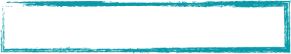 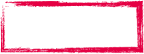 Guerra civile spagnola
1936-1939
LA GERMANIA NAZISTA / VERSO LA SECONDA GUERRA MONDIALE
Nel 1936 Hitler si allea con Mussolini, e insieme sostengono Francisco Franco nella Guerra di Spagna, una guerra civile che porta al potere il dittatore fascista.
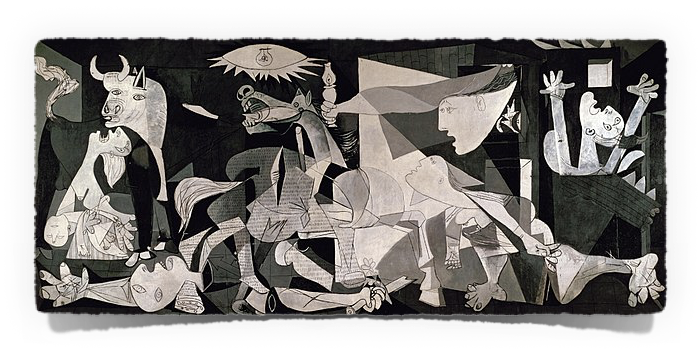 Francisco Franco vs repubblicani
LA GERMANIA NAZISTA / VERSO LA SECONDA GUERRA MONDIALE
Tra il 1938 e il 1939 Hitler inizia una serie di azioni belliche per vendicare il trattato di Versailles e realizzare la “Grande Germania”:
annette l’Austria (marzo 1938);
fa riconoscere la pretesa di occupare la ricca regione cecoslovacca dei Sudeti (Conferenza di Monaco, settembre 1938);
invade la Cecoslovacchia (marzo 1939).
LA GERMANIA NAZISTA / VERSO LA SECONDA GUERRA MONDIALE
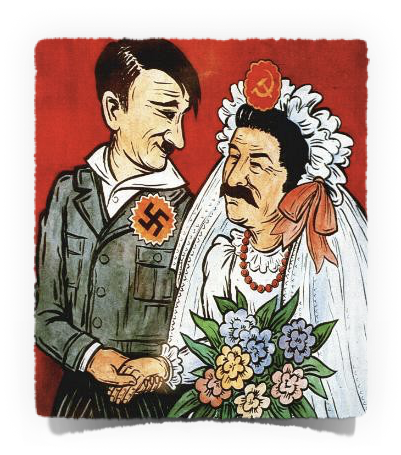 Nell’agosto del 1939 Hitler e Stalin, anche se ideologicamente  sono in teoria su posizioni opposte, firmano un patto segreto, il patto Molotov-von Ribbentrop, che prevede la spartizione della Polonia.
Il 1° settembre 1939 l'invasione tedesca della Polonia dà inizio alla Seconda guerra mondiale.